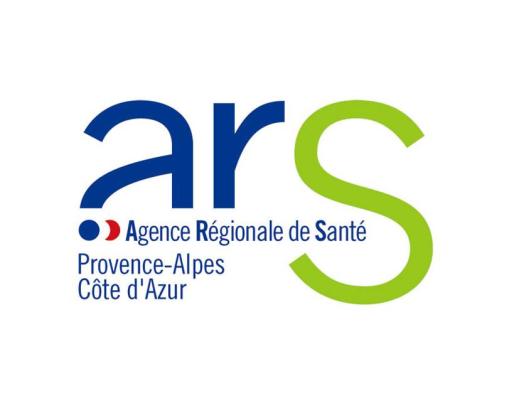 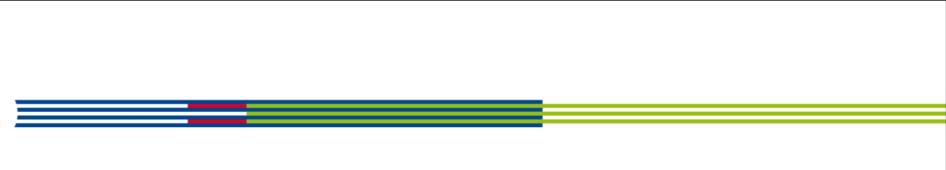 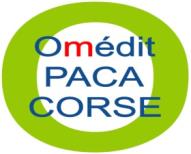 Veille des Agences
Marie-Hélène Bertocchio -   Véronique Pellissier
Coordination Observatoire du Médicament, des dispositifs médicaux  et de l’Innovation thérapeutique- ARS PACA
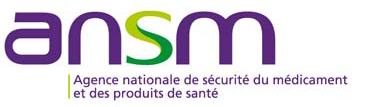 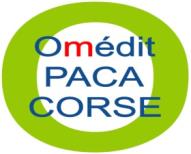 Impact de la modification récente des méthodes de contraception en France sur la survenue d’embolies pulmonaires chez les femmes de15 à 49 ans
ANSM - 07/11/02014
La médiatisation des risques liés aux pilules et le plan d’actions des agences sanitaires, qui a suivi ont amené les femmes à modifier leurs méthodes contraceptives au détriment des COC (contraceptifs oraux combinés) de 3ème et 4ème génération. Les résultats de cette étude suggèrent que l’impact de ces modifications a été bénéfique et immédiat. Ce sont ainsi environ 341 hospitalisations pour embolies pulmonaires qui auraient été évitées en France en 2013.

http://ansm.sante.fr/var/ansm_site/storage/original/application/d19830d737bcf1e0f3b77fa58bccbeb7.pdf
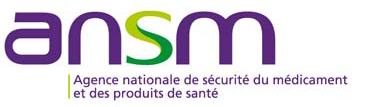 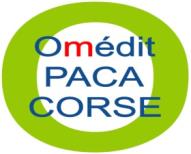 ERREURS MÉDICAMENTEUSES LIÉES AUX DISPOSITIFS TRANSDERMIQUES (PATCHS) : CONNAÎTRE LES RISQUES POUR MIEUX LES ÉVITER ET LES MINIMISER
Bien que la dénomination et la présentation de certains patchs puissent favoriser la survenue d’erreur médicamenteuse, la majorité des signalements sont liés à un manque d’information ou de formation relatifs aux modalités d’utilisation des dispositifs transdermiques aussi bien des patients que des professionnels de santé.
 La discordance entre l’expression du dosage dans la dénomination commerciale et la posologie 
L’absence d’identification du produit sur le patch
La transparence ou la couleur beige-sable du patch
La découpe du patch
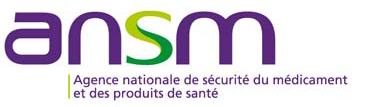 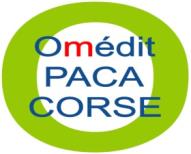 ERREURS MEDICAMENTEUSES LIEES AUX CONDITIONNEMENTS SOUS FORME UNIDOSE : ATTENTION, UNE UNIDOSE PEUT EN CACHER UNE AUTRE

En collaboration avec le CRPV de Marseille
EI grave dans 17 % des cas
Parmi les cas graves, un cas de décès
LES SUBSTANCES MAJORITAIREMENT IMPLIQUÉES sont a 38 % du sérum physiologique,19 % de la chlorhexidine, 17 % de l’acide borique et 13 % de l’eau oxygénée.


http://ansm.sante.fr/var/ansm_site/storage/original/application/ab912d099a67f250f69164dca64301b8.pdf
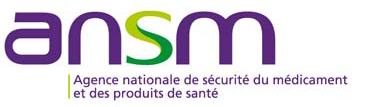 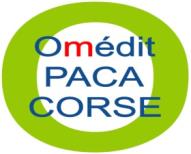 Médicament Iclusig (ponatinib) : fin de la réévaluation du rapport bénéfice/risque
médicament orphelin
AMM européenne indication LMC LAL Ph+
risque thrombogène artériel et veineux
Le PRAC considère que le rapport bénéfice/risque d’Iclusig reste positif.
le PRAC recommande une modification de l’information contenue dans le RCP afin d’informer les professionnels de santé sur la dose dépendance du risque thrombogène
ANSM – octobre 2014
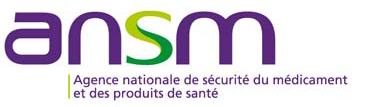 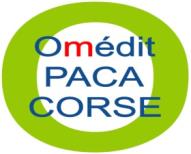 Fin de la réévaluation du rapport bénéfice/risque des médicaments à base de testostérone : la revue des données par le PRAC n’a pas confirmé d’augmentation du risque cardiovasculaire
L’ANSM rappelle que la testostérone ne doit pas être utilisée chez les patients dont l’hypogonadisme n’a pas été diagnostiqué cliniquement et biologiquement et que pour les patients âgés de plus de 65 ans, les données d’efficacité et de sécurité sont limitées. 
Chez les patients souffrant d'une insuffisance cardiaque, hépatique ou rénale sévère, un traitement par testostérone pourrait entraîner une complication sévère caractérisée par un œdème, accompagné ou non d'insuffisance cardiaque congestive. Dans ce cas, le traitement doit être arrêté immédiatement
Par ailleurs, la testostérone peut entraîner une élévation de la pression artérielle et doit être utilisée avec prudence chez les patients souffrant d'hypertension.
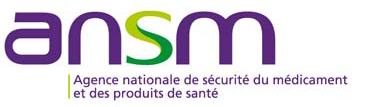 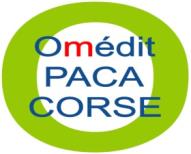 - Thalidomide Celgene : bilan après quatre ans de commercialisation - Point d‘Information
Quatre ans après la commercialisation de THALIDOMIDE CELGENE en France, l’ANSM présente les données de l’observatoire des prescriptions, ainsi que le bilan du suivi national de pharmacovigilance (Bilan réalisé au 31 décembre 2013). 
Les données de l’observatoire montrent que le plan de prévention des grossesses est respecté et qu’aucune grossesse n’a été détectée chez les 641 femmes en âge de procréer traitées par THALIDOMIDE CELGENE. Le suivi national de pharmacovigilance n’a pas identifié de nouveau signal de sécurité.



http://ansm.sante.fr/S-informer/Actualite/Thalidomide-Celgene-bilan-apres-quatre-ans-de-commercialisation-Point-d-Information
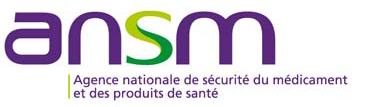 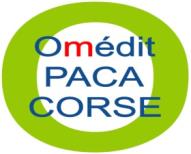 Médicaments à base d’ivabradine (PROCORALAN® et CORLENTOR®) : finalisation de la réévaluation du rapport bénéfice/risque : recommandations de nouvelles contre-indications et nouvelles précautions d’emploi afin de réduire le risque cardiaque lors d’un traitement par ivabradine.
L’utilisation concomitante des inhibiteurs modérés du CYP3A4 ayant des effets bradycardisants, tels que le diltiazem et le vérapamil sont désormais contre-indiqués ;
La consommation de jus de pamplemousse est désormais non recommandée lors d’un traitement par ivabradine ;
Ne pas prescrire d’ivabradine chez des patients avec une fréquence cardiaque inférieure à 70 battements par minutes
Arrêter le traitement par ivabradine en cas d’inefficacité après 3 mois de traitement
L’ANSM rappelle que Procoralan® (ivabradine) ne doit pas être regardé comme un traitement deprévention secondaire dans la maladie coronaire mais comme un traitement symptomatique de seconde intention de l’angor.
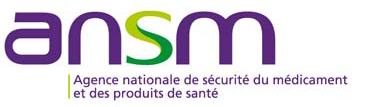 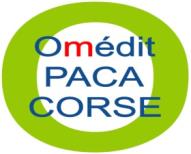 Signal d’hypogammaglobulinémie et de bronchiectasie chez des patients traités par mycophénolate mofétil ou acide mycophénolique : recommandations du PRAC sur de nouvelles mises en garde et recommandations afin d’informer les professionnels de santé sur ces risques
Il est recommandé de prendre en compte ce risque d’hypogammaglobulinémie et de bronchiectasie chez des patients traités par mycophénolate mofétil (CellCept® et génériques) ou par Myfortic® (acide mycophénolique) dès à présent.
Un dosage des immunoglobulines sériques est recommandé chez les patients traités par mycophénolate mofétil ou acide mycophénolique et présentant des infections récurrentes.
Des investigations sont recommandées chez les patients traités par mycophénolate mofétil ou acide mycophénolique et présentant des symptômes pulmonaires persistants, tels qu’une toux ou une dyspnée.
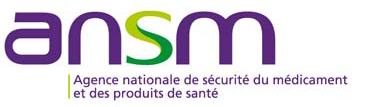 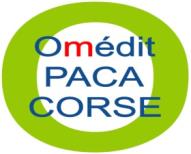 Traitement de la syphilis et prévention du rhumatisme articulaire aigu : AMM pour une nouvelle spécialité à base de benzathine benzylpénicilline - Point d'Information
L’Agence nationale de sécurité du médicament et des produits de santé (ANSM) a délivré au laboratoire Sandoz une autorisation de mise sur le marché (AMM) pour une spécialité à base de benzathine benzylpénicilline (sous différents dosages), antibiotique de référence dans le traitement symptomatique de la syphilis et dans la prévention du rhumatisme articulaire aigu.
Mise à disposition prévue pour la fin du premier trimestre 2015
Cette spécialité pourra être disponible, en ville comme à hôpital, sous forme d’une poudre et d’un solvant pour suspension injectable par voie intramusculaire pour les  trois dosages : 0,6 MUI, 1,2 MUI et 2,4 MUI.
Dans l’intervalle, la spécialité Sigmacillina (benzathine benzylpénicilline) 1,2 MUI/2,5 ml suspension injectable pour voie intramusculaire, reste disponible dans les pharmacies hospitalières. Cette spécialité fait l’objet depuis février 2014 d’une autorisation d’importation depuis l’Italie délivrée par l’ANSM suite à l’arrêt de la commercialisation de l’Extencilline.
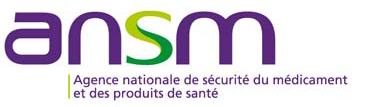 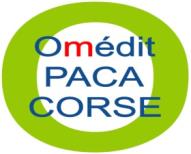 Evolution des consommations d’antibiotiques en France entre 2000 et 2013 : nouveau rapport d’analyse de l’ANSM - Point d'Information
Une consommation globale d’antibiotiques qui a diminué de 10,7% entre 2000 et 2013 . Cependant, une augmentation de 5,9% est observée depuis 2010. 
Une place toujours plus importante détenue par les génériques, représentant 82,5 % de la consommation antibiotique en ville .
 http://ansm.sante.fr/content/download/69355/884959/version/1/file/ANSM_rapport_consommation_antibio+2013.pdf

Consommation d’antibiotiques et résistance aux antibiotiques en France : nécessité d’une mobilisation déterminée et durable Bilan des données de surveillance, 18 novembre 2014 	
http://ansm.sante.fr/content/download/69905/891487/version/3/file/CP_ANSM_Antibiotiques_18-11-2014_Plaquette-Invs.pdf
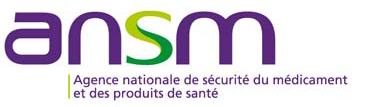 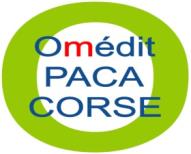 Modification de la durée maximale de prescription des spécialités Méthadone AP-HP, gélule - Point d'Information
La durée maximale de prescription des spécialités Méthadone AP-HP, gélule passe de 14 jours à 28 jours. Cette modification ne s’applique pas aux spécialités Méthadone, sirop pour lesquelles la durée maximale de prescription reste de 14 jours.
La Méthadone gélule est indiquée dans le "traitement de substitution des pharmacodépendances majeures aux opiacés dans le cadre d’une prise en charge médicale, sociale et psychologique, en relais de la forme sirop chez des patients traités par la forme sirop depuis au moins un an et stabilisés, notamment au plan médical et des conduites addictives ".
Afin d’améliorer la prise en charge des patients traités par Méthadone gélule, la durée maximale de prescription des spécialités Méthadone, gélule passe de 14 jours à 28 jours.
En effet, pour les patients stabilisés au plan médical et des conduites addictives, une consultation tous les 14 jours ne se justifie plus d’un point de vue clinique.
La prescription reste sur ordonnance sécurisée et la délivrance fractionnée par périodes de 7 jours maximum, sauf mention du prescripteur sur l’ordonnance "délivrance en une seule fois".
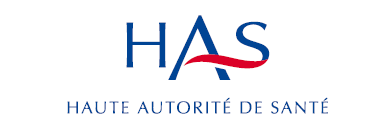 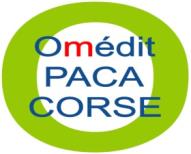 Guide méthodologique V2014 de la HAS à destination des établissements de santé
CHMP
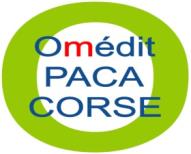 Scenesse (afamelatonide) a obtenu un avis favorable sous circonstances exceptionnelles pour le traitement de la protoporphyrie érythropoïétique, maladie génétique rare qui entraîne une photosensibilité douloureuse aiguë. Il s’agit du premier traitement pour les patients atteints de cette maladie. L’AMM est accordée sous circonstances exceptionnelles aux médicaments pour lesquels des données complètes ne peuvent être fournies par le promoteur au moment de la demande lorsque des données satisfaisant le niveau de preuve habituellement exigé sont impossibles à obtenir, par exemple lorsque l’indication est très rare  ou si des raisons éthiques empêchent de mener des essais probants. Le CHMP avait auditionné en septembre les patients atteints de cette pathologie afin de mieux appréhender leurs conditions de vie. Pour la première fois, les patients étaient invités à participer aux débats du CHMP sur l’évaluation d’un traitement.
CHMP
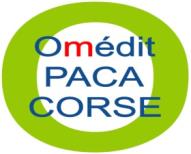 Lynparza (olaparib) , premier médicament de la nouvelle classe thérapeutique des antiPARP, pour le traitement de maintenance de la réponse aux sels de platine chez des femmes atteintes de cancer de l’ovaire présentant une mutation BRCA. Lynparza est désigné orphelin.   
Duavive (association oestrogènes/ bezedoxifène) dans le traitement des carences en œstrogène lorsque les traitements disponibles sont inadaptés.
 Rixubis (nonacog gamma)  pour le traitement et la prévention des épisodes hémorragiques chez les patients atteints d’hémophilie B.